INTEGRIRANI DAN:
V u k o v a r mi priča
Vukovarska priča 25 godina poslije…
Adrijana Leko, OŠ dr. Franjo Tuđman, Šarengrad
Vukovarsko-srijemska županija i grad Vukovar
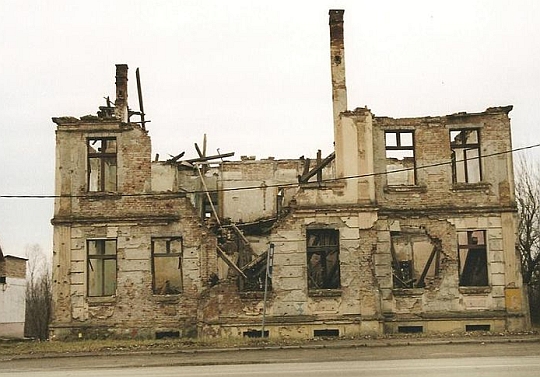 Dvorac  Eltz, Vukovar
Župna crkva 
sv. Filipa i Jakova
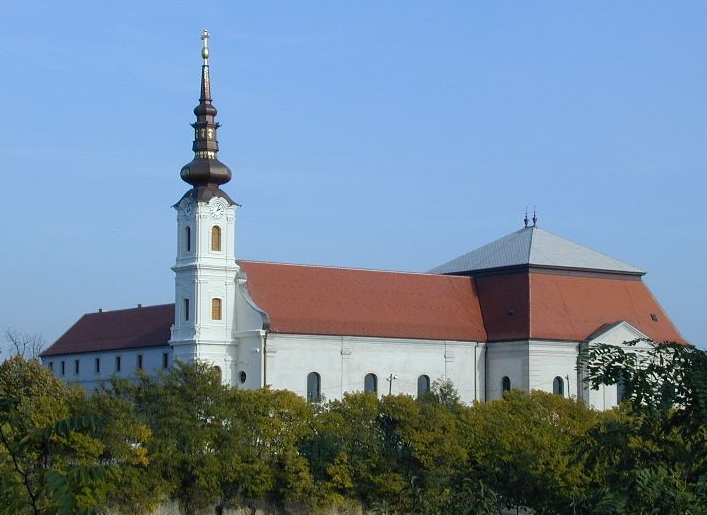 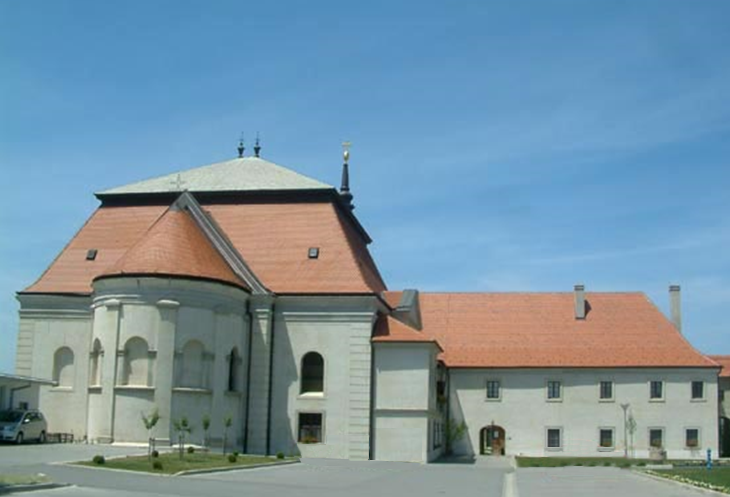 Franjevački samostan
Vučedolska golubica (jarebica)
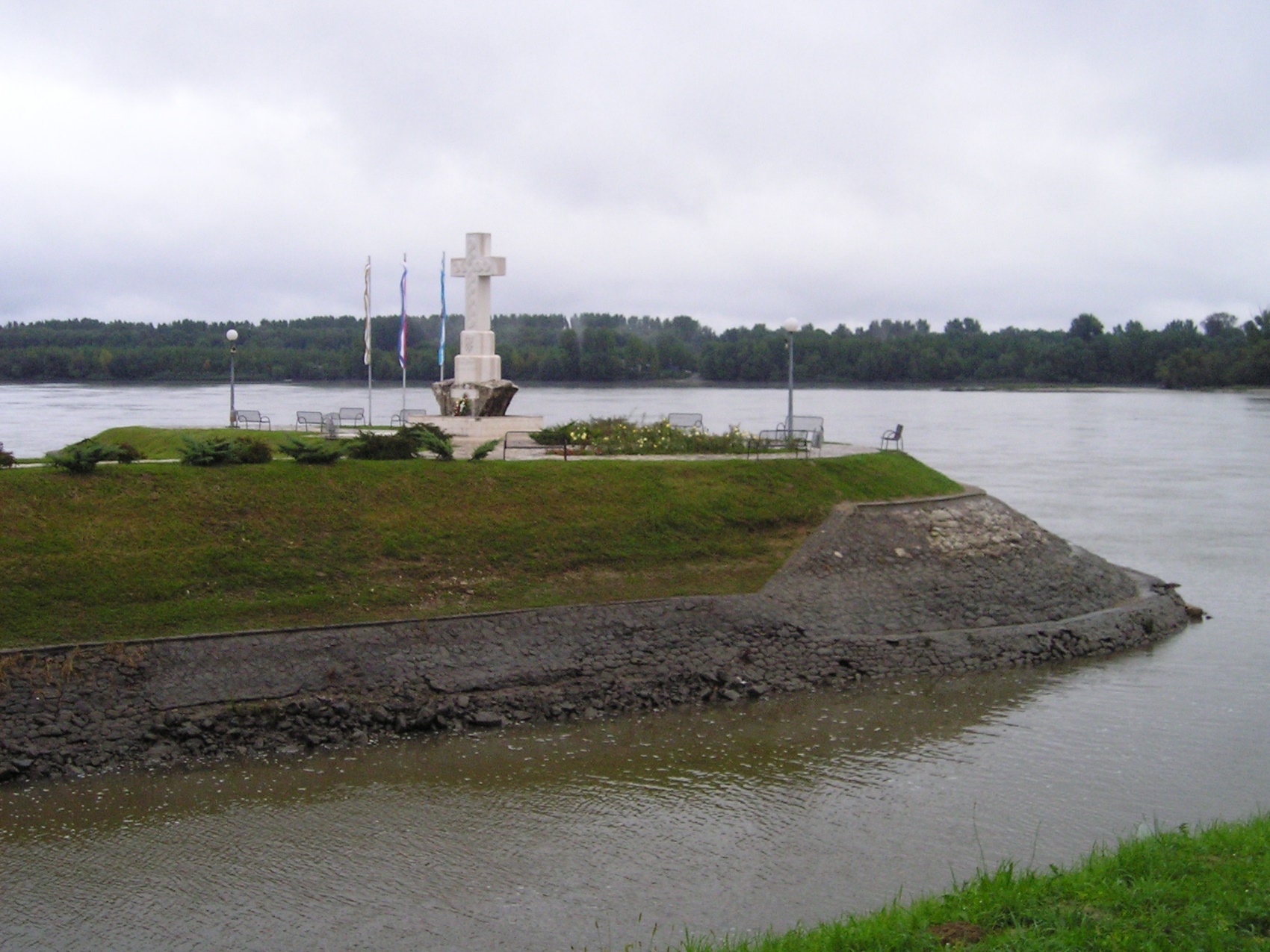 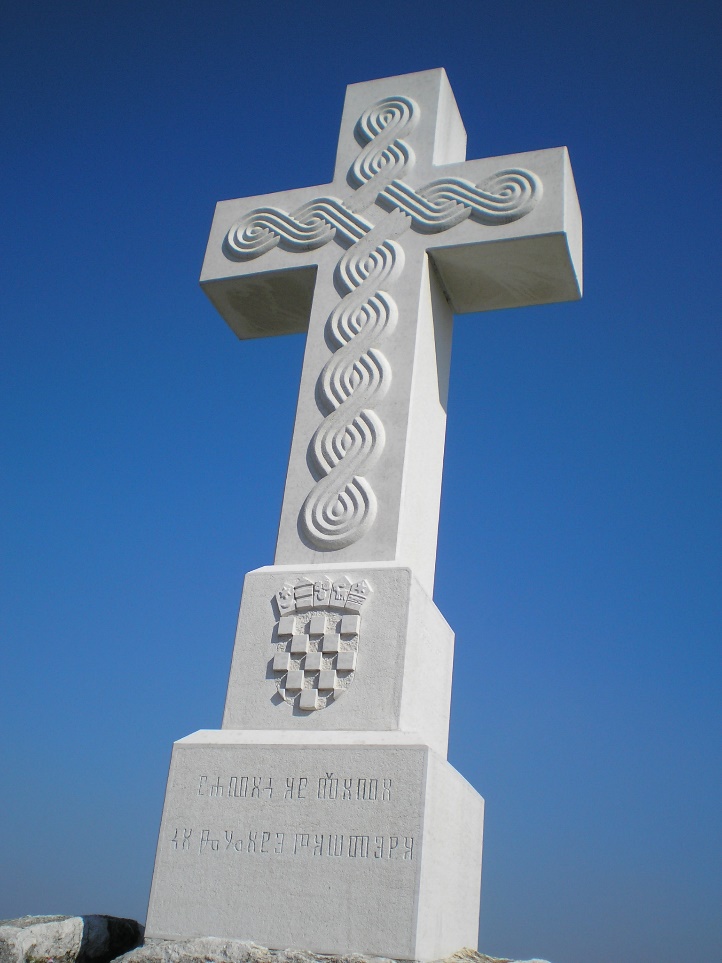 Na ušću Vuke u Dunav  smjestio se bijeli križ
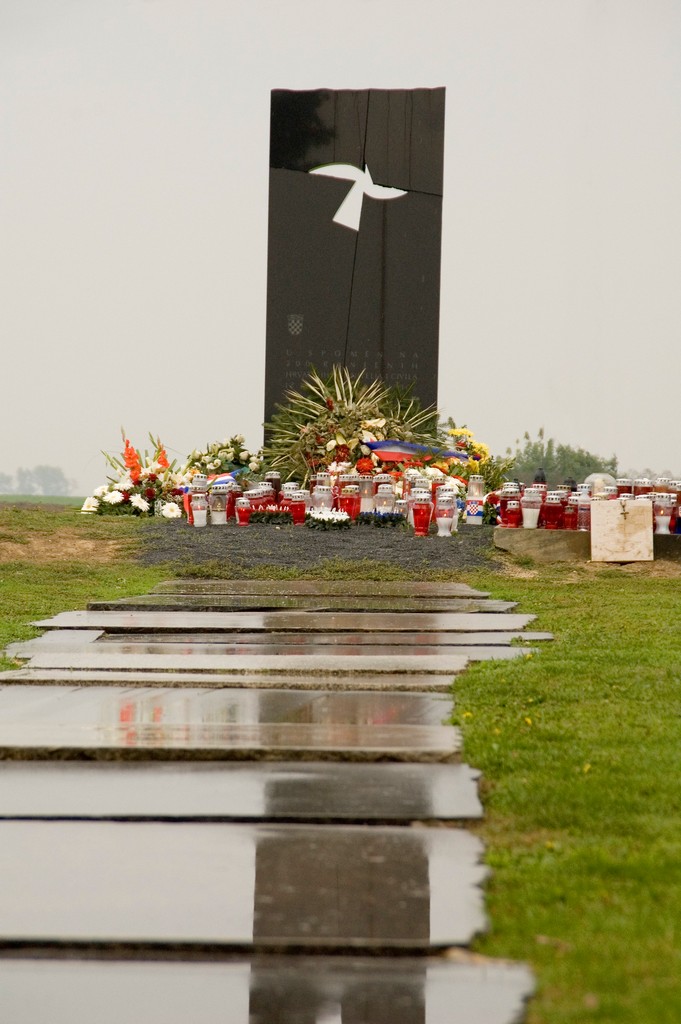 Spomen dom Ovčara
Groblje u Vukovaru
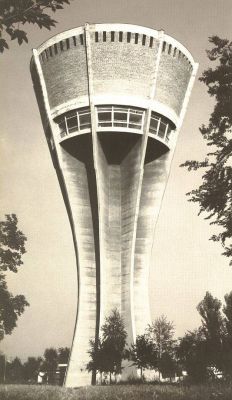 Vukovarski vodotoranj prije rata i danas
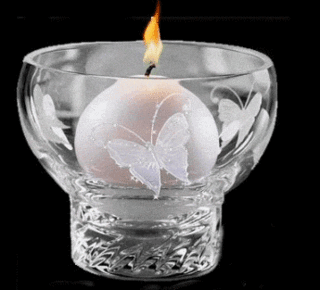 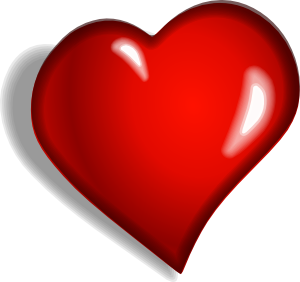 Vukovar u                  i u sjećanju